Transportul terestru
Rutier
Feroviar
Rețele de transport – elemente:

 căi de transport

 noduri 

 terminale
............................
............................
............................
............................
............................
............................
............................
............................
Persoane:
....................
Persoane:
 -publice ..........
 -private ..........
Mijloace de transport
Mărfuri:
....................
Mărfuri:
....................
Care este răspunsul corect?
Noduri în care se formează garniturile de tren:
	a.autogări                           b.triaje                               c.gări
2. Ecartamentul este caracteristic:
	a.căilor ferate                    b.drumurilor naționale                                 c. autostrăzilor
3. Se folosește pentru transportul mărfurilor perisabile:
	a.autobasculanta                  b.autocisterna                               c.autoizoterma

Completați spațiile libere:
Un autoturism este alcătuit dintr-o structură de metal numită ......................... , acoperită cu ...................., iar partea care determină propulsia este ..........................
Tramvaiul este alimentat cu ........................... de la liniile electrice cu ajutorul unui dispozitiv numit ..........................
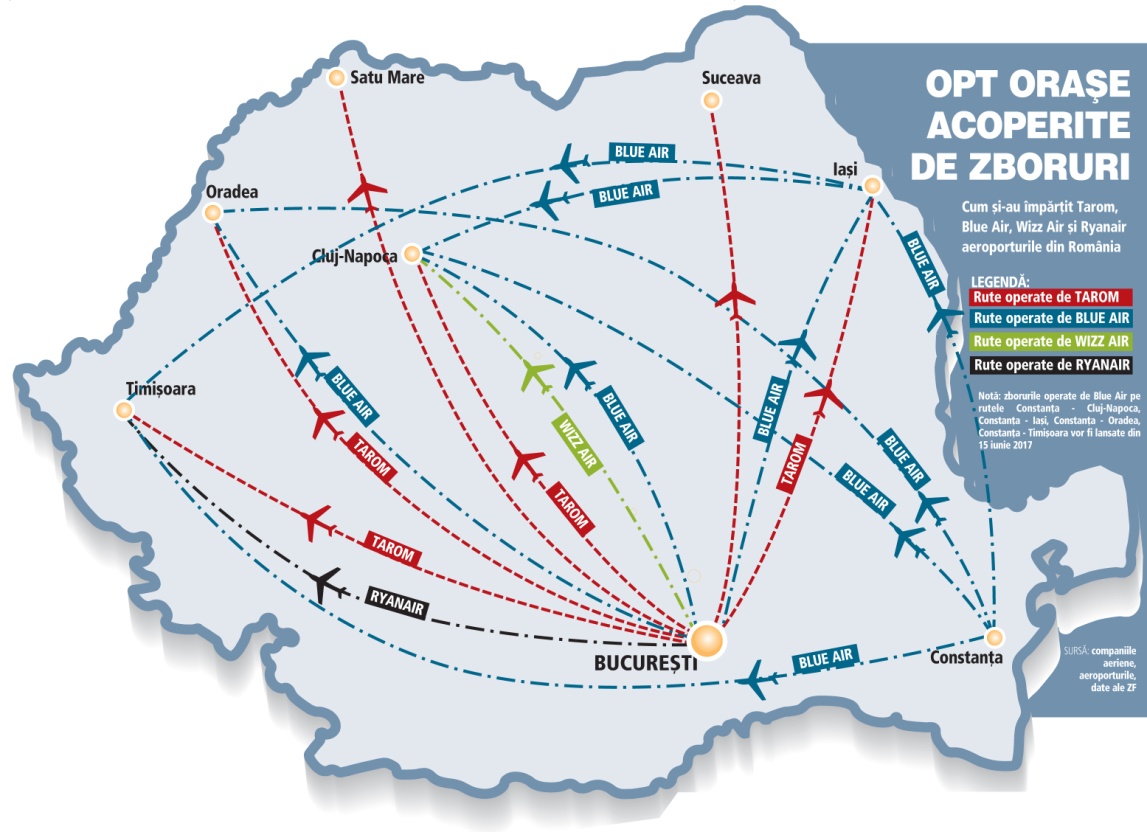 Transportul aerian
Elementele rețelei de transport:
Căi de transport:  rute aeriene




Noduri:   aeroporturi 
     
Activități în aeroporturi:
aterizarea și decolarea aeronavelor
îmbarcarea și debarcarea pasagerilor
controlul zborului
întreținerea și repararea aeronavelor
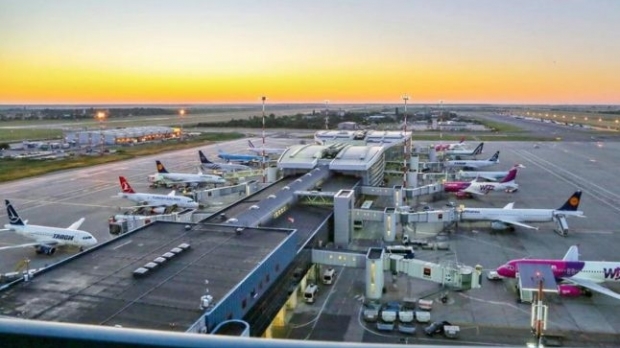 Construcții și amenajări specifice unui aeroport:
 aerodromul:
 piste de decolare – aterizare
 spații pentru staționarea aeronavelor

 aerogara:
 săli de așteptare
 case de bilete
 depozite bagaje

 turn de control
 instalații de dirijare și 
supraveghere  trafic

 spații tehnice
  depozite combustibil
 ateliere reparații
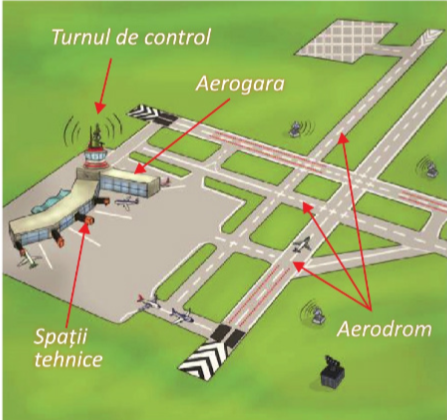 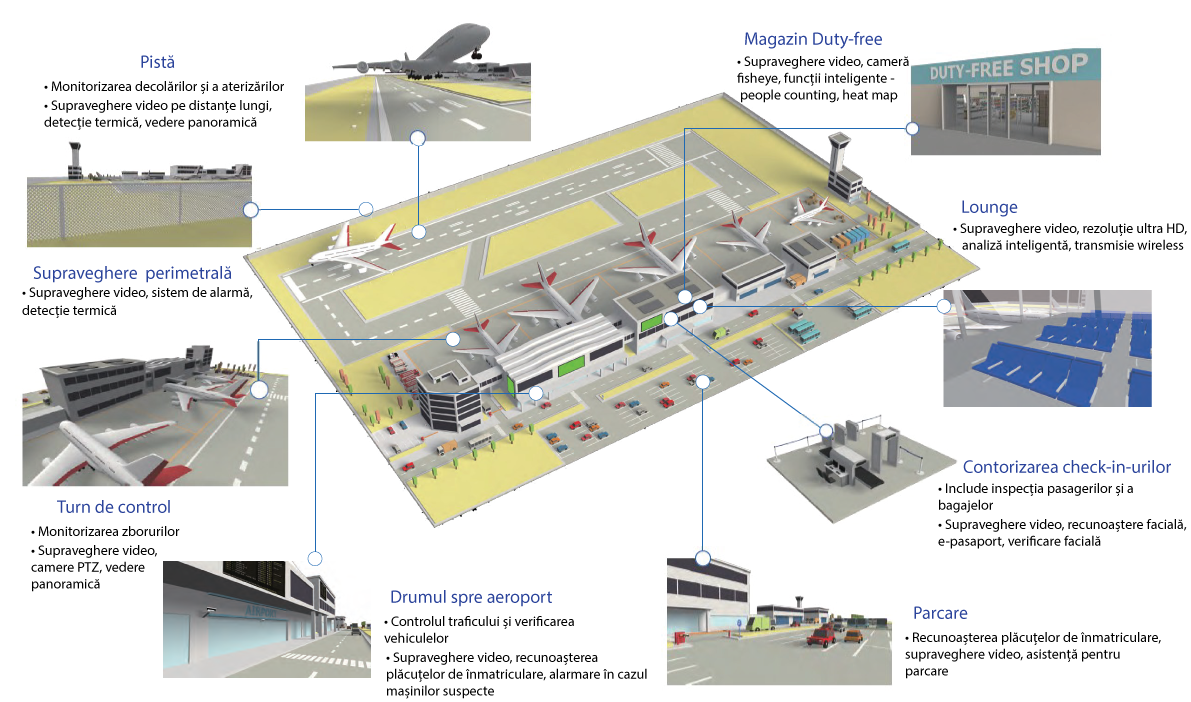 Mijloace de transport aerian
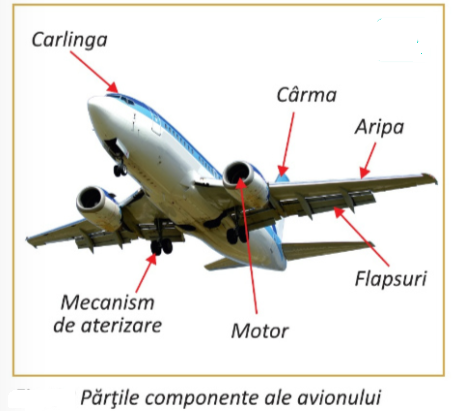 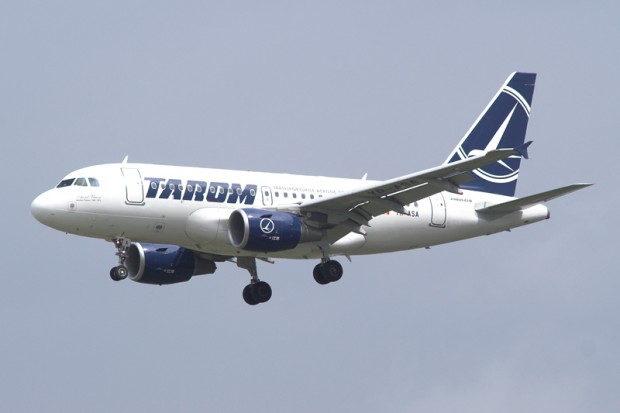 avionul
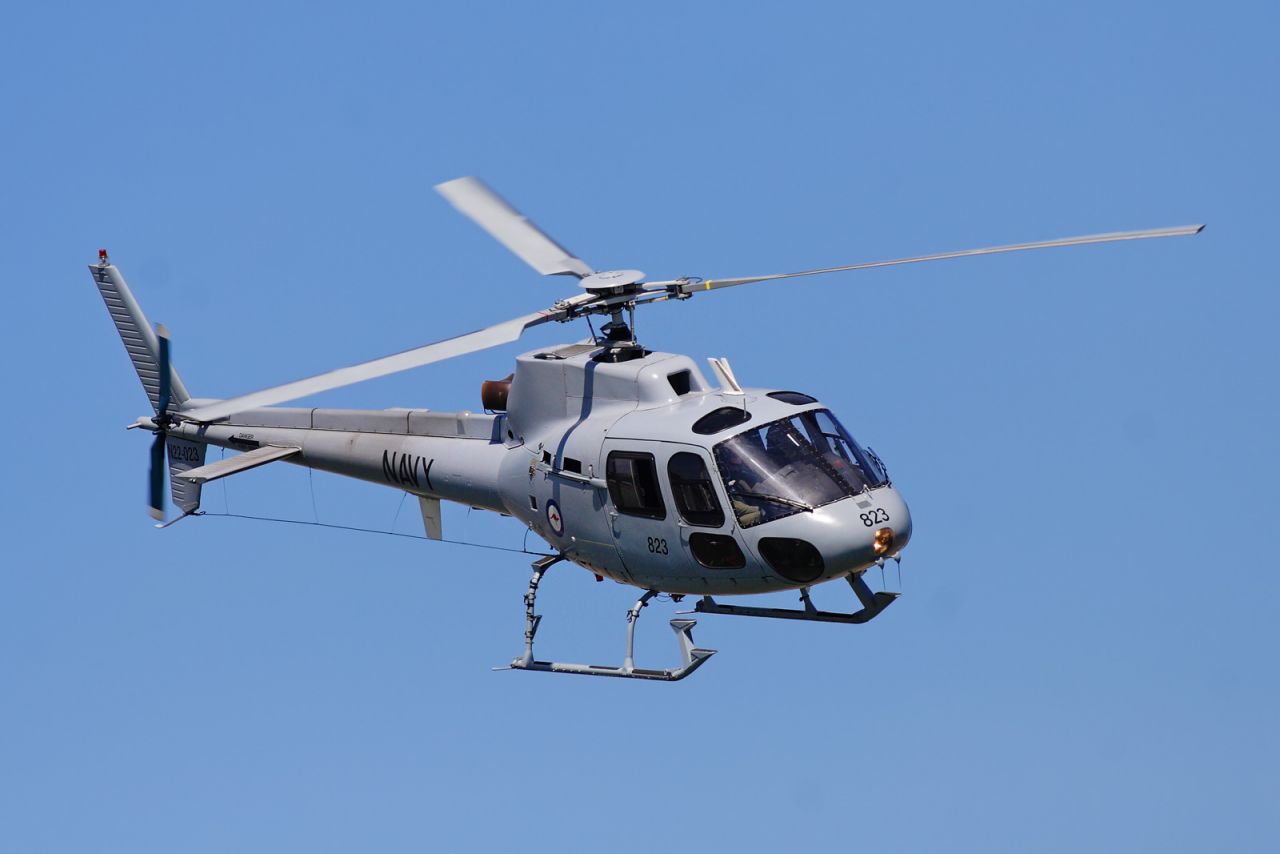 elicopterul
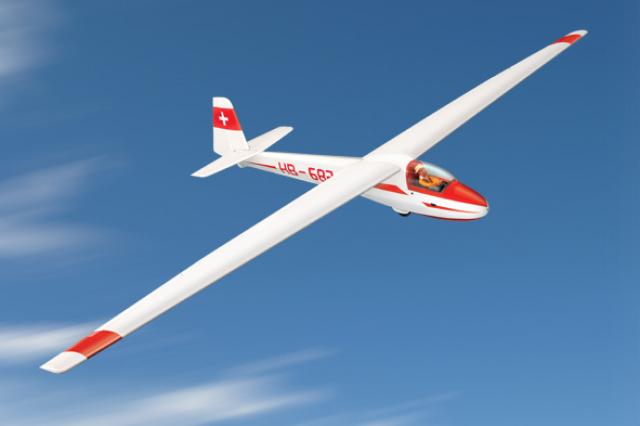 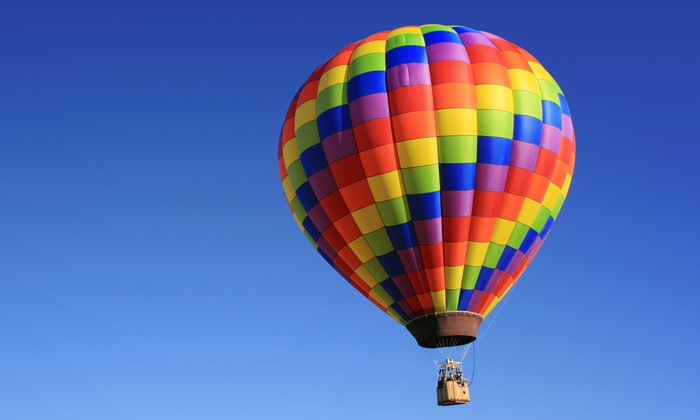 Planorul
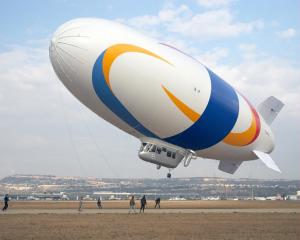 Balonul
Dirijabilul
Schema lecției
Transportul aerian
Mijloace de transport
Rețele de transport – elemente componente:
avioane
 elicoptere
 planoare
 baloane
 dirijabile
căi de transport: rute aeriene
 noduri : aeroporturi

Aeroporturile – au în alcătuire construcții și amenajări specifice:
 aerodromul:
 aerogara:
 turn de control
 spații tehnice
Activități care se desfășoară in aeroporturi:
 aterizarea și decolarea aeronavelor
 îmbarcarea și debarcarea pasagerilor
 controlul zborului
 întreținerea și repararea aeronavelor